Moduły obszarowe wspierające kształcenie kierunkowe
Kolegium Dydaktyki Ogólnouniwersyteckiej
www: kdo.us.edu.pl
Program studiów I stopnia
Moduły obszarowe wspierające kształcenie kierunkowe
Głównym celem kształcenia obszarowego jest wspieranie kształcenia kierunkowego. W ramach modułów proponowanych na tym poziomie kształcenia studenci i studentki mają możliwość wzbogacić swoje wykształcenie o dodatkowe kompetencje istotne z punktu widzenia ich kierunku studiów, powiązane z innymi dyscyplinami, w ramach których prowadzone są badania w Uniwersytecie Śląskim w Katowicach

W programie studiów definiowano obszary, z których osoby studiujące będą mogły wybierać moduły, standardowo po 2 w semestrze II, III, IV i V. 

Każdy moduł to 30 godzin zajęć i 3 ECTS.
Obszary oraz ich Liderki i Liderzy
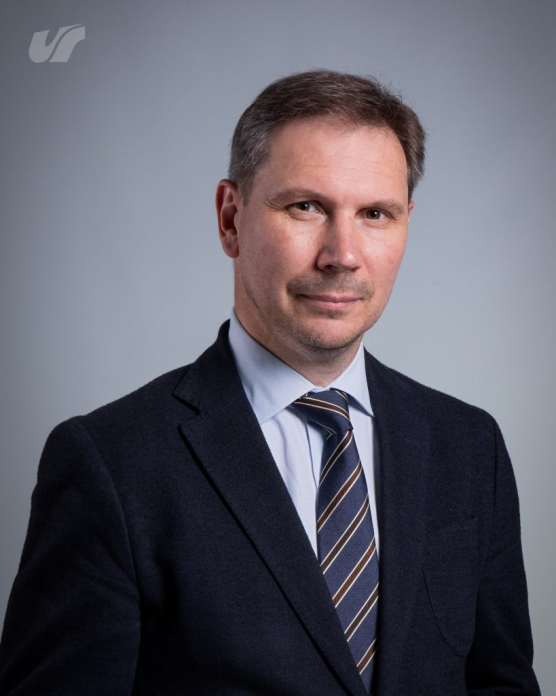 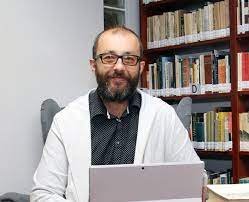 Granice nauki
Cyfrowy świat
prof. dr hab. Przemysław Marciniak
 Wydział Humanistyczny
prof. dr hab. Michał Baczyński 
Wydział Nauk Ścisłych i Technicznych
Obszary oraz ich Liderki i Liderzy
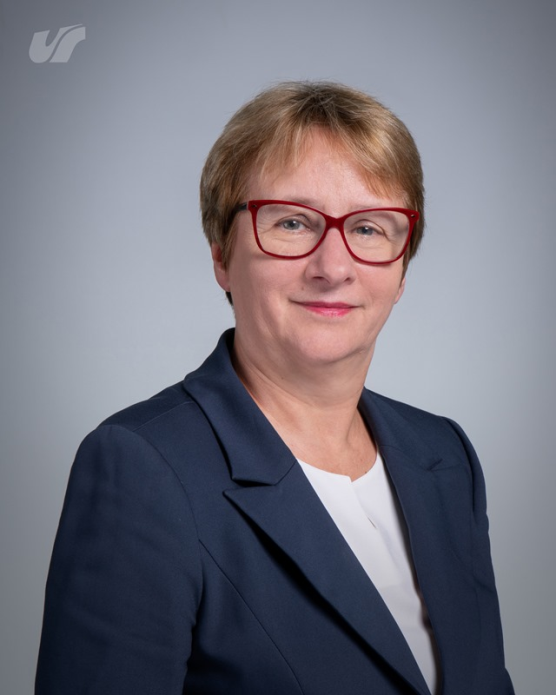 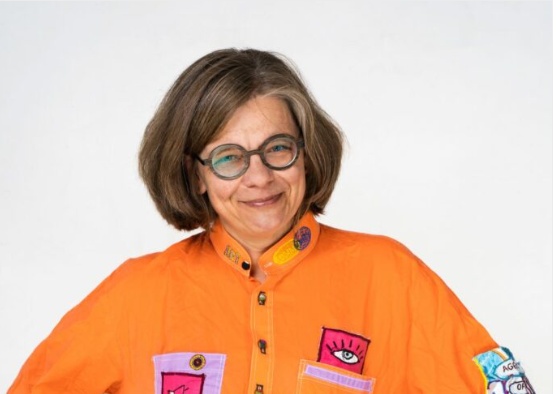 Ekspresja twórcza i krytyczne myślenie
Środowisko naturalne i technologie
dr hab. Joanna Wowrzeczka 
Wydział Sztuki i Nauk o Edukacji
prof. dr hab. Zofia Piotrowska-Seget Wydział Nauk Przyrodniczych
Obszary oraz ich Liderki i Liderzy
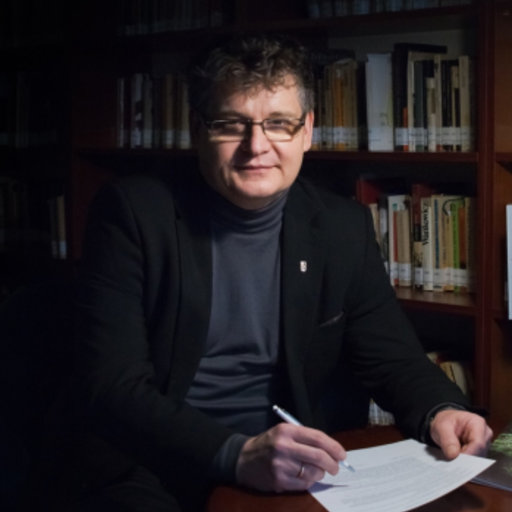 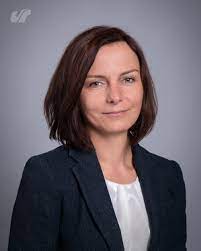 Społeczeństwo obywatelskie i przedsiębiorczość
Zdrowie i rozwój osobisty
dr hab. Patrycja Szostok-Nowacka prof. UŚ
Wydział Nauk Społecznych
dr hab. Mariusz Jagielski, prof. UŚ 
Wydział Prawa i Administracji
Konkretne moduły proponowane w ramach obszaru
Konkretne moduły proponowane w ramach obszaru
Cyfrowy świat
Ekspresja twórcza i krytyczne myślenie
Granice nauki
Społeczeństwo obywatelskie i przdsiębiorczość
Środowisko naturalne i technologie
Zdrowie i rozwój osobisty
Moduły obszarowe realizowane są na poziomie ogólnouczelnianym
10 godz. wykładu w formie hybrydowej – wykład, na który można przyjść lub zobaczyć go w formie transmisji, zostanie też udostępniony jako nagranie. Będzie się kończył sformułowaniem zagadnień badawczych, które będą kontynuowane i rozwijane w trakcie warsztatów lub zajęć projektowych. Na koniec cyklu wykładów będzie przeprowadzany sprawdzian, którego zaliczenie będzie warunkiem dopuszczenia do udziału w zajęciach warsztatowych lub projektowych.
 20 godz. ćwiczeń realizowanych w „tygodniu projektowym” druga część modułu obszarowego będzie realizowana stacjonarnie – przez 5 dni po 4 godz. dydaktyczne. 
Warsztaty i zajęcia projektowe odbywać się będą w tygodniu projektowym od 11.05.2024 do 18.05.2024.
Kształcenie obszarowe w ramach kierunku studiów
Informacje na temat programu studiów dostępne są na stronie internetowej:
www.informator.us.edu.pl  

W powyższym linku można sprawdzić, jakie moduły w ramach kształcenia obszarowego zostały zaplanowane na poszczególnych kierunkach studiów. 

UWAGA! 
Uprzejmie prosimy, aby każda dyrekcja kierunku przygotowała i wkleiła w kolejny slajd zrzuty odpowiednich fragmentów z Informatora ECTS, obrazujące to, jak wygląda kształcenie obszarowe w programach zarządzanego przez Państwa kierunku (wg przykładu zamieszczonego na kolejnym slajdzie).
Kształcenie obszarowe w ramach kierunku studiów
www.informator.us.edu.pl
Filozofia, studia stacjonarne I stopnia (semestr II)
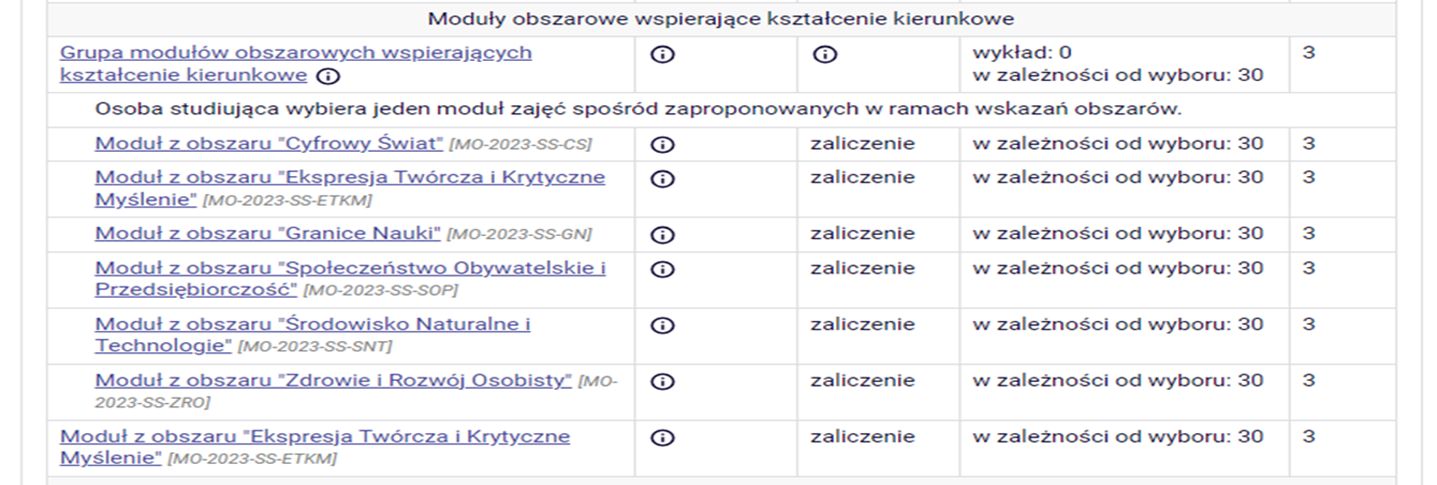 Rejestracja na moduły w ramach kształcenia obszarowegowww.usosweb.us.edu.pl
Rejestracja jest dwuetapowa:

I etap to rejestracja na konkretny moduł (przedmiot) – 20-23 listopada 2023 r.Kolejność zapisów na tym etapie nie ma znaczenia, a rejestracja na poszczególnych Wydziałach będzie uruchamiana sukcesywnie.

II etap to rejestracja do konkretnej grupy danego modułu (przedmiotu) - styczeń 2024 r.Na tym etapie będą podane dokładne informacje dotyczące realizacji wybranego modułu (harmonogram zajęć – konkretne godziny realizacji zajęć w dniach 11-18.05.2024).
Rejestracja na moduły w ramach kształcenia obszarowegowww.usosweb.us.edu.pl
W zależności od tego, ile osób na pierwszym etapie zapisze się na konkretny moduł, otwarta zostanie stosowna liczba grup tego przedmiotu do rejestracji na drugim jej etapie, czyli uruchomimy adekwatną do zainteresowania nim liczbę grup modułu. Jeśli dany moduł nie zdobędzie odpowiedniej liczby osób zainteresowanych, nie zostanie uruchomiony w danym semestrze. W takiej sytuacji studenci i studentki będą samodzielnie przerejestrowywać się na inny dostępny moduł.

Wszelkie informacje dotyczące rejestracji, również te związane z weryfikacją poprawności dokonywanych wyborów (ich zgodności z programem studiów) będą przekazywać osobom studiującym dziekanaty.
Vademecum studenckie moduł dla studentek i studentów I roku
Z myślą o studentkach i studentach I roku, którzy dopiero zaczynają odnajdować się w uniwersyteckiej rzeczywistości, przygotowano Vademecum studenckie, które każda studentka i każdy student powinni zaliczyć, aby zamknąć pierwszy semestr studiowania. Na realizację tego modułu składają się między innymi spotkania informacyjne, które odbyły się w pierwszych dniach października, zbór informacji dostępnych w specjalnej zakładce na stronie www.us.edu.pl/student, działania realizowane przez Centrum Wychowania Fizycznego i Sportu oraz Studium Praktycznej Nauki Języków Obcych, a także trzy szkolenia online:
BHP – Bezpieczeństwo i Higiena Pracy,  
Pierwsze kroki z narzędziami do pracy zdalnej,
Teams i Moodle - pierwsze kroki w UŚ.
Szkolenia dostępne są na międzywydziałowej platformie Moodle (https://el.us.edu.pl/mw/course/index.php?categoryid=26).

Jeśli mają Państwo jakieś pytania dotyczące Vademecum studenckiego, bardzo proszę kierować je na adres: dlastudenta@us.edu.pl
Testy diagnostyczne z języków obcych dla studentek i studentów I roku
Od 15 października otwarte są testy diagnostyczne z języków obcych dla osób studiujących na kierunkach, na których lektorat z języka obcego rozpoczyna się w semestrze letnim. Studentki i studenci pierwszego roku studiów I stopnia i jednolitych studiów magisterskich zobowiązani są do przystąpienia do testu z języka obcego. Testy dostępne są  na platformie Moodle:
język angielski,
język francuski,
język hiszpański,
język niemiecki,
język rosyjski.
Po rozwiązaniu testu diagnostycznego osoby studiujące otrzymają diagnozę językową i opis optymalnej ścieżki kształcenia językowego. Dla osób, które chciałyby skonsultować otrzymaną diagnozę lub dowiedzieć się więcej na temat tego, jak wygląda kształcenie językowe, został uruchomiony punkt konsultacyjny prowadzony przez Studium Praktycznej Nauki Języków Obcych. Konsultacje są prowadzone od poniedziałku do czwartku w godzinach 13.00 – 15.00 (ul. Bankowa 14, Pawilon B, II piętro, s. 358, Cieszyn, czwartki w godzinach 13.00 - 13.45, w sali B1.11a) 
Ewentualne pytania dotyczące diagnozy językowej proszę kierować na adres: spnjo@us.edu.pl .
KDO   Kolegium Dydaktyki Ogólnouniwersyteckiej
www: kdo.us.edu.pl
kontakt: kdo@us.edu.pl